Days 73 and 74: MESOAMERICA
Early Pre-History
Migration to Mesoamerica 
Humans traveled from Siberia to Alaska, 40,000 years ago
Probably came in search of big game 
By 7000 B.C.E., reached southern-most part of South America 
As hunting became difficult, agriculture began, 7500 B.C.E.
Modern theorists question Bering Strait migration 
Early agriculture in Mesoamerica 
Valley of Mexico was first center of agriculture
Beans, chili peppers, avocados, squashes, gourds cultivated
By 5000 B.C.E., discovered potential of maize, the staple food 
Later, developed tomatoes 
Agricultural villages appeared after 3000 B.C.E. 
No large animals, no wheeled vehicles
Remember the story?
The Olmecs
Olmecs: 
Earliest center, on the coast of Mexico Gulf, 1200 B.C.E. 
Foundation of Mesoamerican Societies 
Olmec society  
Colossal human heads - possibly likenesses of rulers 
Rulers' power as shown in construction of huge pyramids 
Trade in jade and obsidian 
Decline and fall of Olmec society 
The cause remains a mystery 
Olmecs systematically destroyed their ceremonial centers 
Most likely, civil conflict ruined their society 
By 400 B.C.E., other societies eclipsed the Olmecs 
Influence of Olmec traditions 
Maize, ceremonial centers were common to later societies 
Other legacies: Calendar, rituals of human sacrifice, ballgame 
Olmecs did not leave written records
Olmec Heads
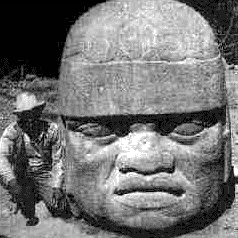 Geography of Olmec
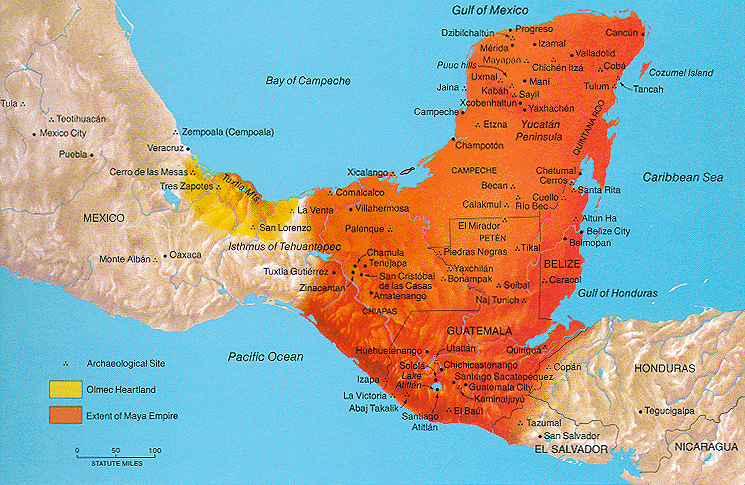 The Olmec were small geographically, compared to the other 
Mesoamerican civilizations.
The Maya
The Maya 
Earliest heir of the Olmecs, lived in highlands of Guatemala 
Teotihuacan became dominant during the 4th century C.E. 
Besides maize, also cultivated cotton and cacao 

Tikal- Main CITY-STATE
Most important Maya political center, 300 to 900 C.E. 
A bustling city of 40,000 people 
Enormous plazas, scores of temples, pyramids, palaces 

Maya warfare 
Victorious warriors won enormous prestige 
War captives became slaves or sacrificial victims to gods
Mayan Social Structure
Maya Social Structure 

Kings, priests, and hereditary nobility at the top 
Merchants were from the ruling class, served also as ambassadors 
Professional architects and artisans were important 
Peasants and slaves were majority of population
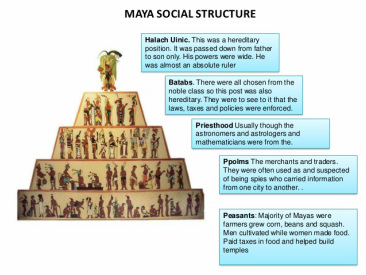 The Maya Calendar
The Maya calendar 

Maya priests understood planetary cycles and could predict eclipses 
Besides the solar year, also had a ritual year of 260 days and 20 months 
Combined attributes of two calendars determined the fortune of activities
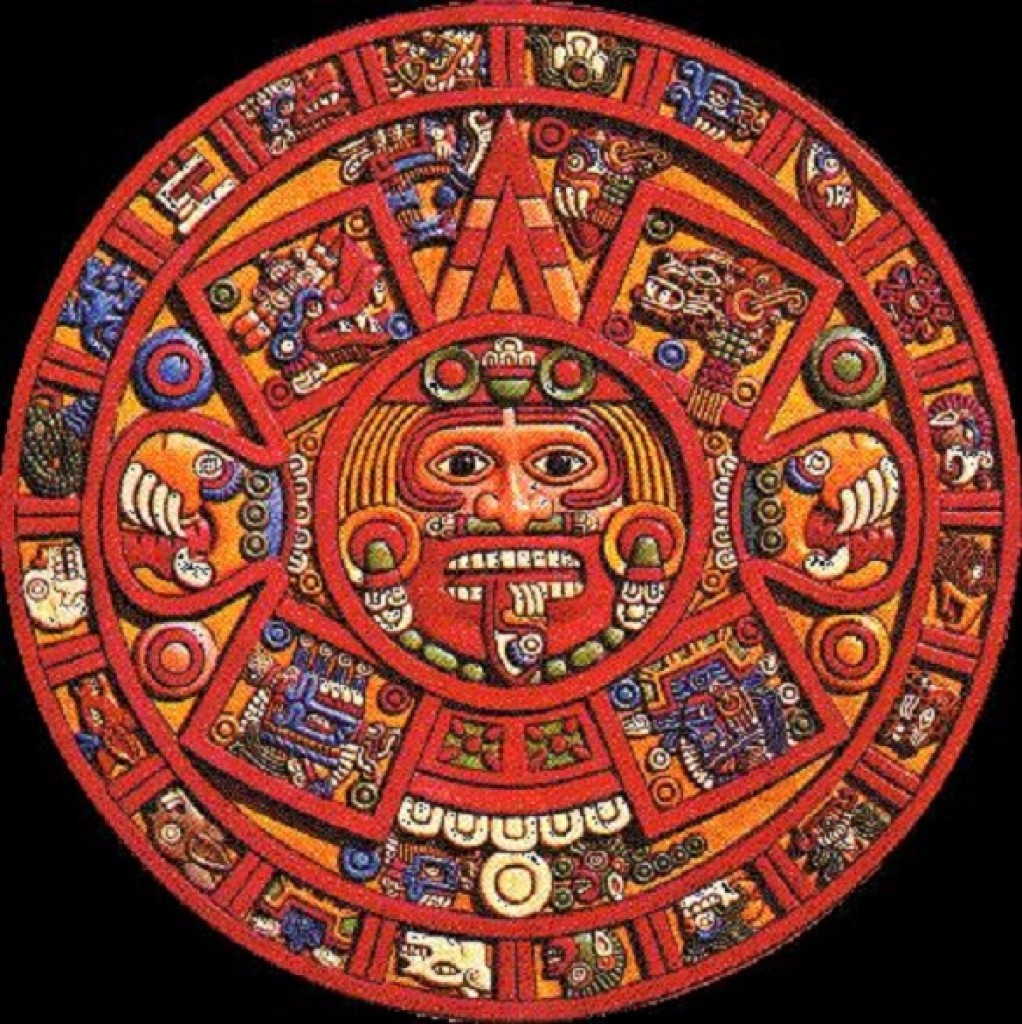 Mayan Writing
Maya writing 
Contained both ideographic elements and symbols for syllables 
Maya scribes used writing extensively 
Only four books survived the destruction by Spanish conquerors
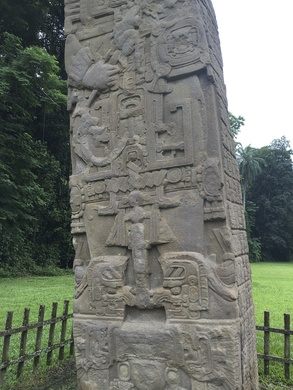 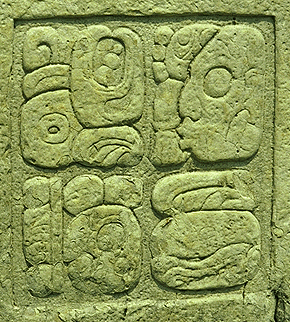 Mayan Religious Practices
The Mayan were very religious  
Popol Vuh, a Maya creation myth
Gods created humans out of maize and water 
Gods maintained agricultural cycles 
Gods placated
Exchanged for honors and sacrifices 
Bloodletting rituals 
The most important rituals, to honor the gods for rains 
Sacrificing captives let to many wars for victims 
Also voluntary bloodshedding
Human Sacrifice
Mayan Trade Routes
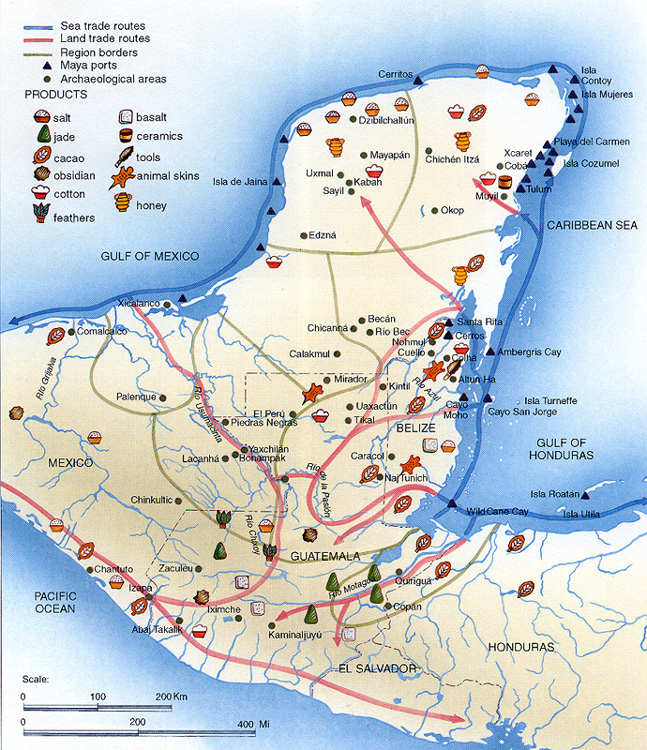 Teotihuacan
The city of Teotihuacan 
Built in the highlands of Mexico 
Took over Tikal and changed Mayan culture
Colossal pyramids of sun and moon dominated the skyline 
Between 400 and 600 C.E., the city had 200,000 inhabitants 

Teotihuacan society 

Rulers and priests dominated society 
Two-thirds of the city inhabitants worked in fields during daytime 
Artisans were famous for their obsidian tools and orange pottery 
Professional merchants traded extensively throughout Mesoamerica 
Now the site of modern Mexico City
City Map
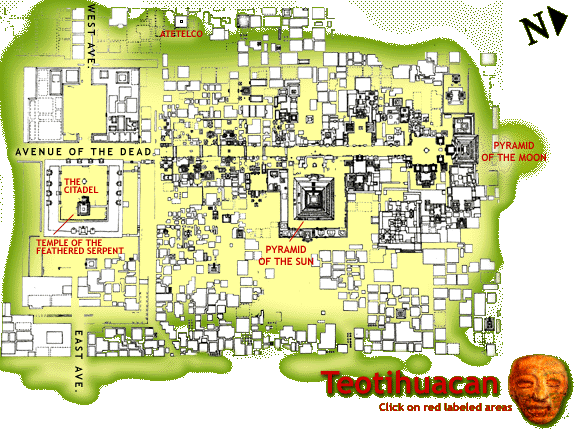 The Aztecs
The Mexica 
Known as Aztecs, arrived in central Mexico about mid-13th century 
Settled at Tenochtitlan (modern Mexico City) about 1345 

The Aztec empire 

Military campaigns against neighboring societies, mid-15th century 
Conquered and colonized Oaxaco in southwestern Mexico 
Made alliance with Texcoco and Tlacopan 
Empire ruled 12 million people and most of Mesoamerica 

Tribute and trade 
Tribute obligations were very oppressive 
Empire had no bureaucracy or administration 
Allies did not have standing army 
Tribute of 489 subject territories flowed into Tenochtitlan
Aztec Art
Aztec Geography
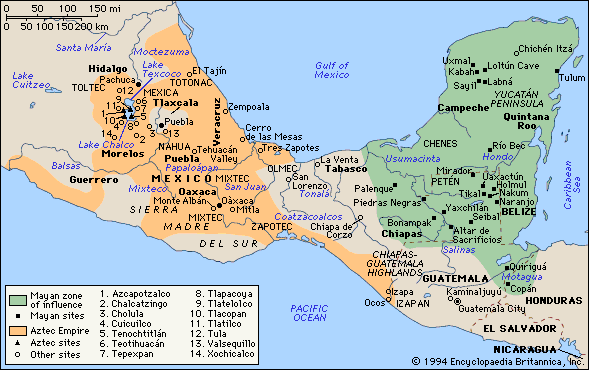 Aztec Society
Warriors 
Military elite at top of rigid social hierarchy 
Mostly from the Mexica aristocracy 
Enjoyed great wealth, honor, and privileges 
Mexica women 
No public role, but enjoyed high honor as mothers of warriors 
Honor of bearing children was equal to that of capturing enemies in battle 
Priests 
Ranked among the Mexica elite; specialized in calendrical and ritual lore 
Advisers to Mexica rulers, occasionally, became supreme rulers themselves 
Cultivators and slaves 
Cultivators worked on chinampas (small plots of reclaimed land) 
Often worked on aristocrats‘ land 
Paid tribute and provided labor service for public works 
Large number of slaves, worked as domestic servants 
Craftsmen and merchants 
Skilled craftsmen enjoyed some prestige 
Tenuous position of merchants: 
Supplied exotic goods and military intelligence 
Under suspicion as greedy profiteers
Seeing any patterns developing?
Aztec Relgion
Mexica gods 
Tezcatlipoca: giver/taker of life, patron deity of warriors 
Quetzalcóatl: supporter of arts, crafts, and agriculture 
Ritual bloodletting: common to all Mesoamericans 
Huitzilopochtli: the war god 
Human sacrifice encouraged by devotion to Huitzilopochtli 
Large temple at the center of Tenochtitlan
Hundreds of thousands sacrificed to this war god
Rivalry between Huitzilpochtli, Quetzalcoatl
Quetzalcoatl protector of humans, tricked by some gods
Driven into exile with promise to return
Incan Geography
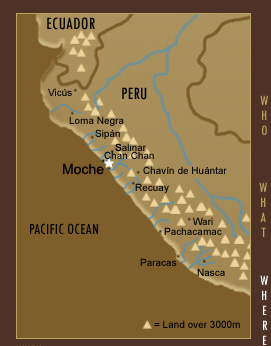 Machu Picchu
Early Incan Society
Early migration 
By 12,000 B.C.E. hunter-gathers reached South America 
By 8000 B.C.E. began to experiment with agriculture 
Complex societies appeared in central Andean region 1000 B.C.E. 
Andean societies located in modern day Peru and Bolivia 
Geography hindered communication between Andeans and Mesoamericans as well as within the Andean region 
Early agriculture in South America 
Main crops: beans, peanuts, sweet potatoes, cotton 
Fishing supplemented agricultural harvests 
By 1800 B.C.E., produced pottery, 
Temples and pyramids appeared
The Incan
The Inca empire 

Settled first around Lake Titicaca among other peoples 
Ruler Pachacuti launched campaigns against neighbors, 1438 
Built a huge empire stretching 4000 kilometers from north to south 
Ruled the empire with military and administrative elite 
Inca bureaucrats relied on quipu 
Mnemonic aid made of an array of small cords to keep track of information 

Cuzco and Machu Picchu
Capital of the Inca: had 300,000 people in the late 15th century
Machu Picchu hidden in mountain, jungles: last retreat of Inca 
Inca roads 
Two major roads linked the south and north
Runners carried messages across empire  
Paved with stone, shaded by trees 
Supported centralized government, facilitated spread of Quechua
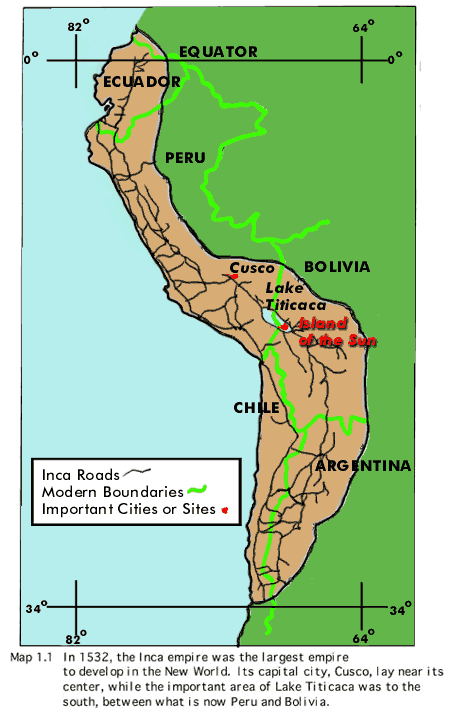 THE INCA WORLD
Inca Social Structures
Trade 
No large merchant class
Incas bartered agricultural surplus locally 
Not much specialization 
The chief ruler 
Chief ruler was viewed as descended from the sun 
In theory, the god-king owned everything on earth 
After death, mummified rulers became intermediaries with gods 
Aristocrats and priests 
Aristocrats enjoyed fine food, embroidered clothes, and wore ear spools 
Priests led celibate and ascetic lives, very influential figures 
Peasants 
Delivered portion of their products to bureaucrats 
Besides supporting ruling classes, revenue also used for famine relief 
Provided heavy labor (mita) for public works
Society ruled as a socialist type centralized state
Incan Religion
Inca gods: Inti and Viracocha 
Venerated sun god called Inti
Considered some other natural forces divine 
Also honored the creator god, Viracocha 
Sacrifices of animals, agricultural products, not humans 
Moral thought 
Concept of sin: violation of established order 
Concept of after-death punishment and reward 
Rituals of absolving sins through confession, penance